স্বাগতম
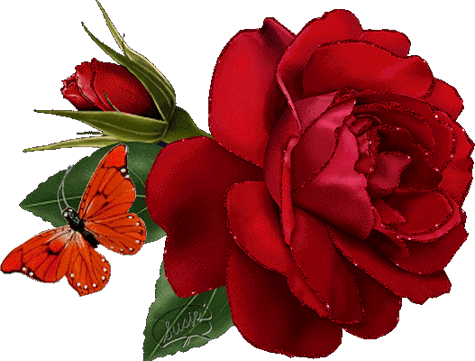 শিক্ষক পরিচিতি
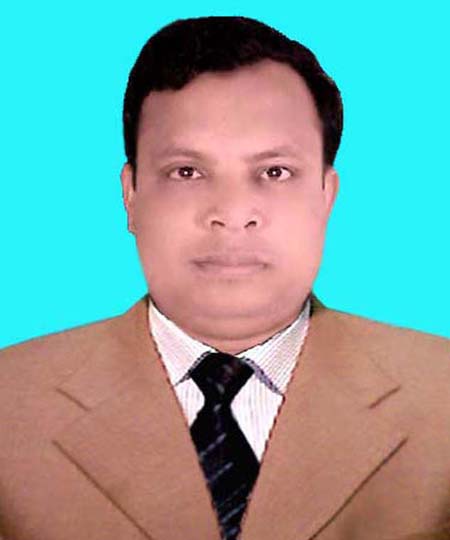 মোঃ  খায়রুল ইসলাম 
কম্পিউটার শিক্ষক 
শ্রীশ চন্দ্র বিদ্যানিকেতন,
 বাসুদেব পুর ,নলডাংগা 
নাটোর। 
ইমেল - khairulislamscv@gmail.com
মোবাইল নং- ০১৭১৪২৩২৬৭৩
পাঠ পরিচিতি
শ্রেণী. 10ম 
বিষয়.পৌরনীতি ও নাগরিকতা
সময়ঃ ৪৫ মি.
নিচের  চিত্রগুলি লক্ষ্য কর
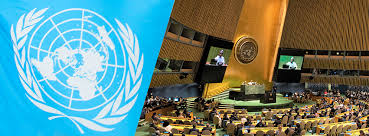 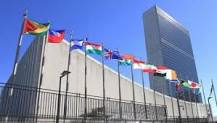 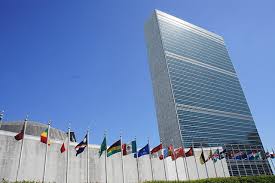 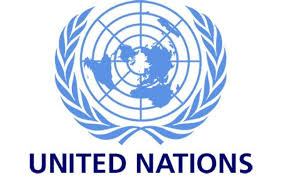 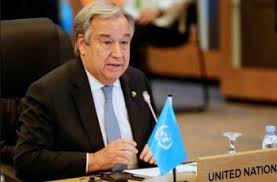 পাঠ শিরোনাম
জাতিসংঘ
শিখনফল
লীগ অব নেশনস সম্পর্কে ব্যাখ্যা করতে পারবে। 
জাতিসংঘ গঠনের পটভূমি বর্ননা করতে পারবে। 
 জাতিসংঘ গঠনের উদ্দেশ্য বর্ননা করতে পারবে।
উপস্থাপন
মাত্র ২৫ বছরের ব্যবধানে পৃথিবীতে দুটি বিশ্বযুদ্ধ সংঘটিত হয়েছিল। প্রথমটি হয়েছিল ১৯১৪-  ১৯১৮ সাল পর্যন্ত এবং দ্বিতীয়টি ১৯৩৯-১৯৪৫ সাল পর্যন্ত । বিভিন্ন দেশ এ যুদ্ধে জড়িয়ে পড়েছিল । তাই প্রথম বিশ্বযুদ্ধের পর বিশ্বশান্তি প্রতিষ্ঠার জন্য ১৯২০ সালে গঠিত হয়েছিল জাতিপুঞ্জ বা লীগ অব নেশনস । কিন্তু বিভিন্ন দেশের স্বার্থের সংঘাতের কারণে এ সংস্থাটি স্থায়িত্ব লাভ করেনি। ফলে ১৯৩৯ সালে দ্বিতীয় বিশ্বযুদ্ধ  পৃথিবীকে গ্রাস করে।। আণবিক বোমার আঘাতে জাপানের দুটি শহর  হিরোশিমা ও নাগাসাকি সম্পুর্ন বিধ্বস্ত হয়। মারা যায় কয়েক কোটি মানুষ। দ্বিতীয় বিশ্বযুদ্ধের ধ্বংসলীলা দেখে বিশ্ববাসী শংকিত ও হতবাক হয়ে যায়। ফলে ১৯৪১ সাল থেকে বিশ্বনেতৃবৃন্দ  জাতিসংঘ  প্রতিষ্ঠার প্রচেষ্টা হাতে নেয়।
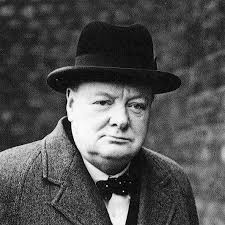 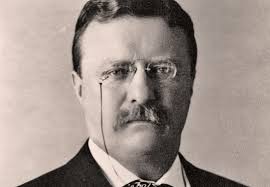 তৎকালীন ব্রিটিশ প্রধানমন্ত্রী উইনস্টন চার্চিল এবং যুক্তরাষ্ট্রের প্রেসিডেন্ট থিউডর রুজভেল্টের উদ্যোগে এবং বিভন্ন দেশের বিশ্বনেতৃবৃন্দ এর সাথে দীর্ঘ আলাপ- আলোচনার ফলশ্রুতিতে ১৯৪৫ সালের ২৪ শে অক্টোবর যুক্তরাষ্ট্রের  সানফ্রানসিসকো শহরে জাতিসংঘ প্রতিষ্ঠা লাভ করে। এভাবে দ্বিতীয় বিশ্বযুদ্ধের ধ্বংসলীলা – পরবর্তী  বিশ্বব্যাপী শান্তি প্রতিষ্ঠার প্রত্যাশায় জাতিসংঘের জন্ম। শুরুতে জাতিসংঘের সদস্যসংখ্যা ছিল  ৫০ । বর্তমানে এর সদস্যসংখ্যা ১৯৩ । যুক্তরাষ্ট্রের নিউইয়র্কে এর সদর দপ্তর অবস্থিত ।  জাতিসংঘের মহাসচিব হচ্ছেন এর প্রধান প্রশাসনিক কর্মকর্তা । নরওয়ের অধিবাসী ট্রিগভেলি  ছিলেন জাতিসংঘের প্রথম মহাসচিব। বর্তমান মহাসচিবের নাম আন্তনিও গুতেরেস । তিনি পুর্তুগালের  অধিবাসী । জাতিসংঘের পতাকাটি হালকা নীল রঙের। মাঝখানে সাদা জমিনের মধ্যে বিশ্বের বৃত্তাকার মানচিত্র রয়েছে। এর দুপাশ দুটি জলপাই পাতার ঝাড় দিয়ে বেষ্টিত ।
জাতিসংঘ গঠনের উদ্দেশ্য 
 ১। শান্তির প্রতি হুমকি ও আক্রমনাত্নক  কার্যকলাপ প্রতিরোধ করে বিশ্ব শান্তি, শৃঙ্খলা ও নিরাপত্তা নিশ্চত করা।
২। সকল মানুষের সমান অধিকারের প্রতি সম্মান প্রদর্শনের মাধ্যমে বিশ্বের সকল রাষ্ট্রের মধ্যে সম্প্রীতি ও বন্ধুত্বপুর্ন পরিবেশ সৃষ্টি
৩। অর্থনৈতিক, সামাজিক, সাংস্কৃতিক ও মানবসেবামূলক সমস্যার সমাধানে  আন্তর্জাতিক সহযোগিতা গড়ে তোলা। 
৪। জাতি, ধর্ম,বর্ণ, ভাষা ও নারী-পুরুষ  নির্বিশেষে সকলের স্বাধীনতা ও মৌলিক অধিকারের প্রতি সম্মান ও শ্রদ্ধাবোধ গড়ে তোলা। 
৫। আন্তর্জাতিক আইনের সাহায্যে আন্তর্জাতিক বিবাদের মীমাংসা করা।
জোড়ায় কাজ
১। লীগ অব নেশনস সম্পর্কে সংক্ষেপে লিখ।
সময় ৫ মিনিট
দলীয় কাজ
১। জাতিসংঘ গঠনের উদ্দেশ্য বর্ননা কর।
মূল্যায়ন
১। লীগ অব নেশনস  প্রতিষ্ঠিত হয় কত সালে ? 
২। জাপানের কোন দুটি শহর  ধ্বংস হয়েছিল ? 
৩। জাতিসংঘের প্রথম মহাসচিবের নাম কি ছিল ?
বাড়ির কাজ
জাতিসংঘ গঠনের পটভূমি ব্যাখ্যা কর ।
সবাইকে ধন্যবাদ
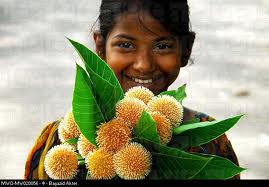